1
How to Delete your Account and Information from an NK Site
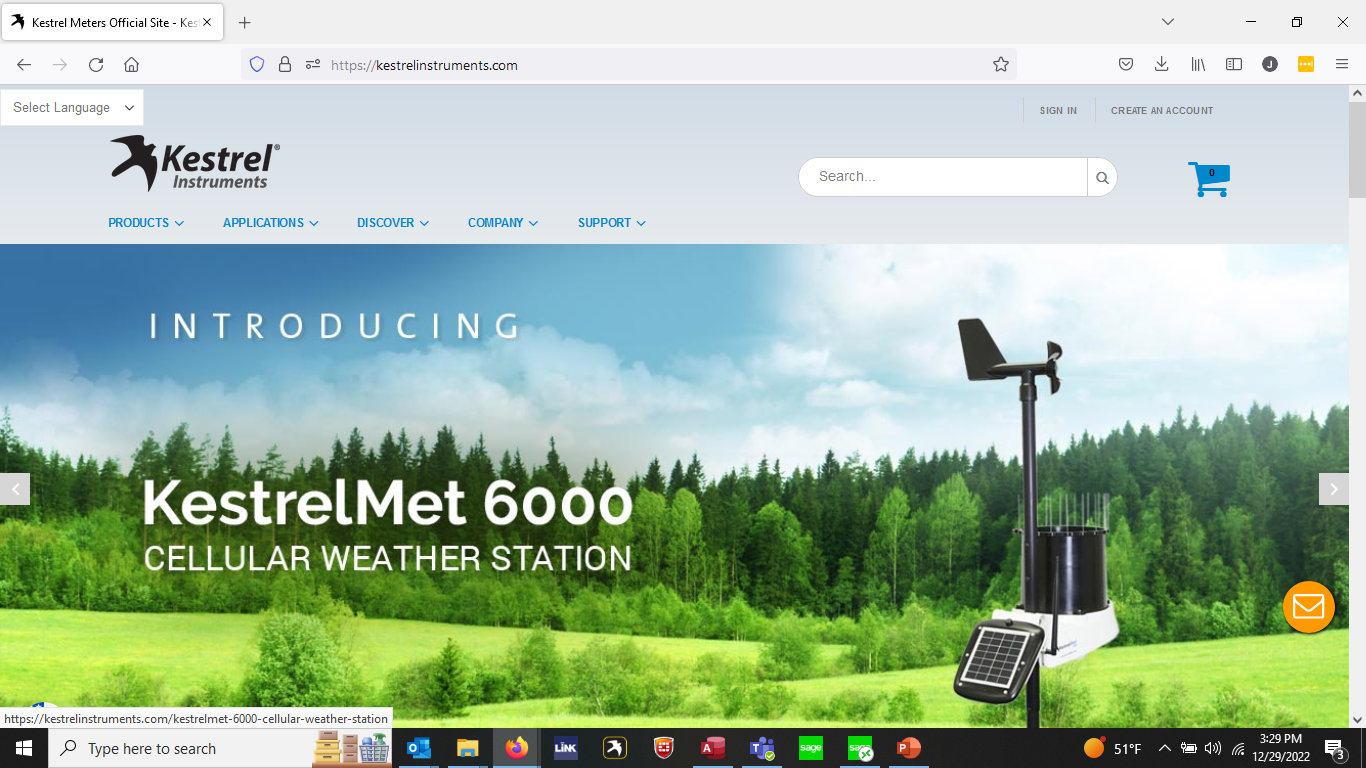 Go to the website in which you have an account and sign in at the top.
2
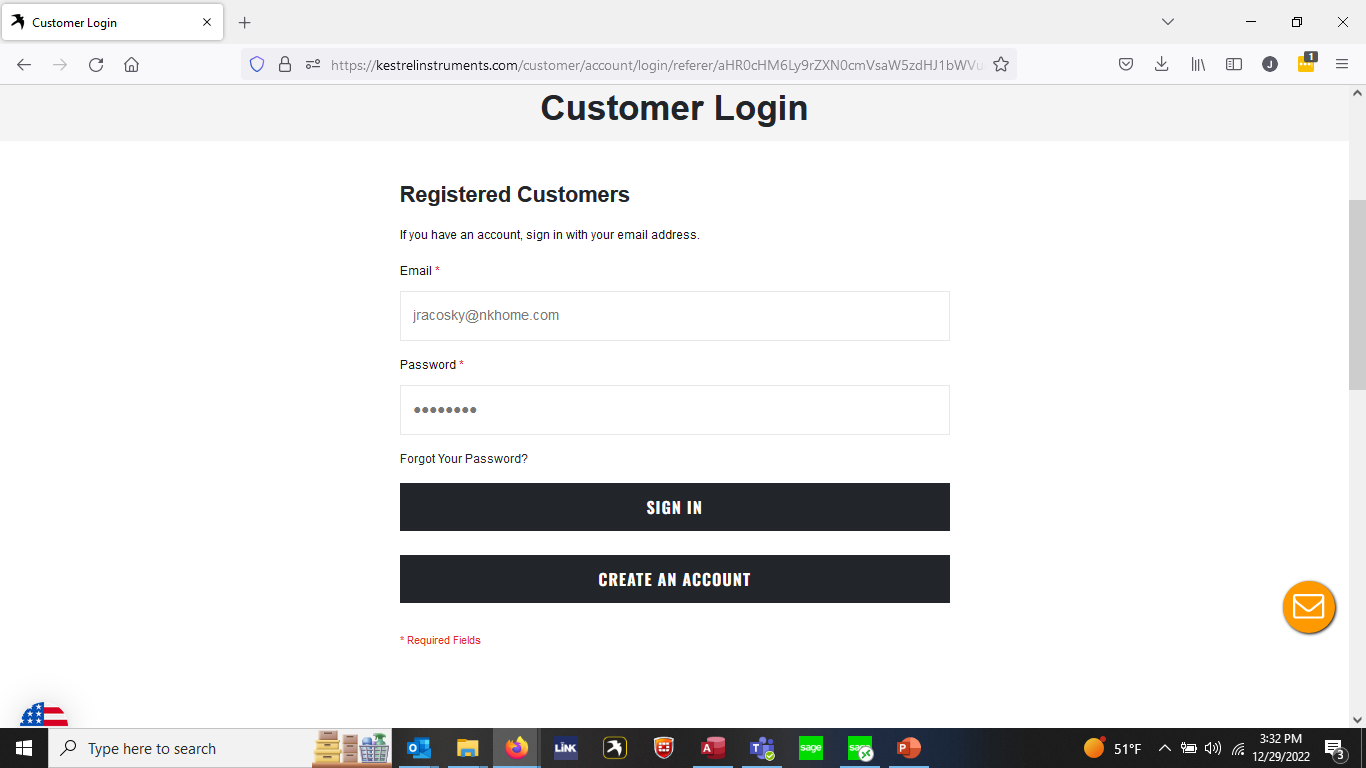 Enter your username and password.  If you have forgotten your password, you can request a new one.
3
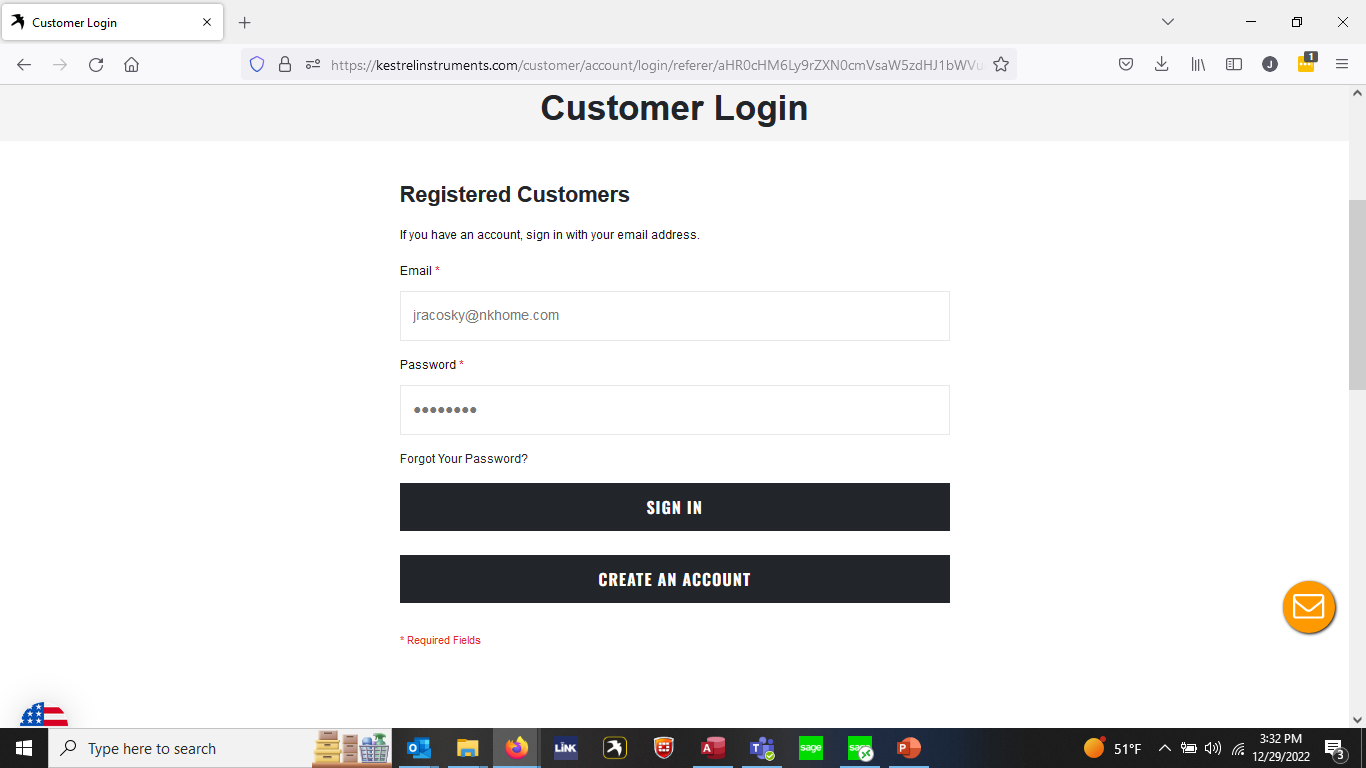 Enter your username and password.  If you have forgotten your password, you can request a new one.
4
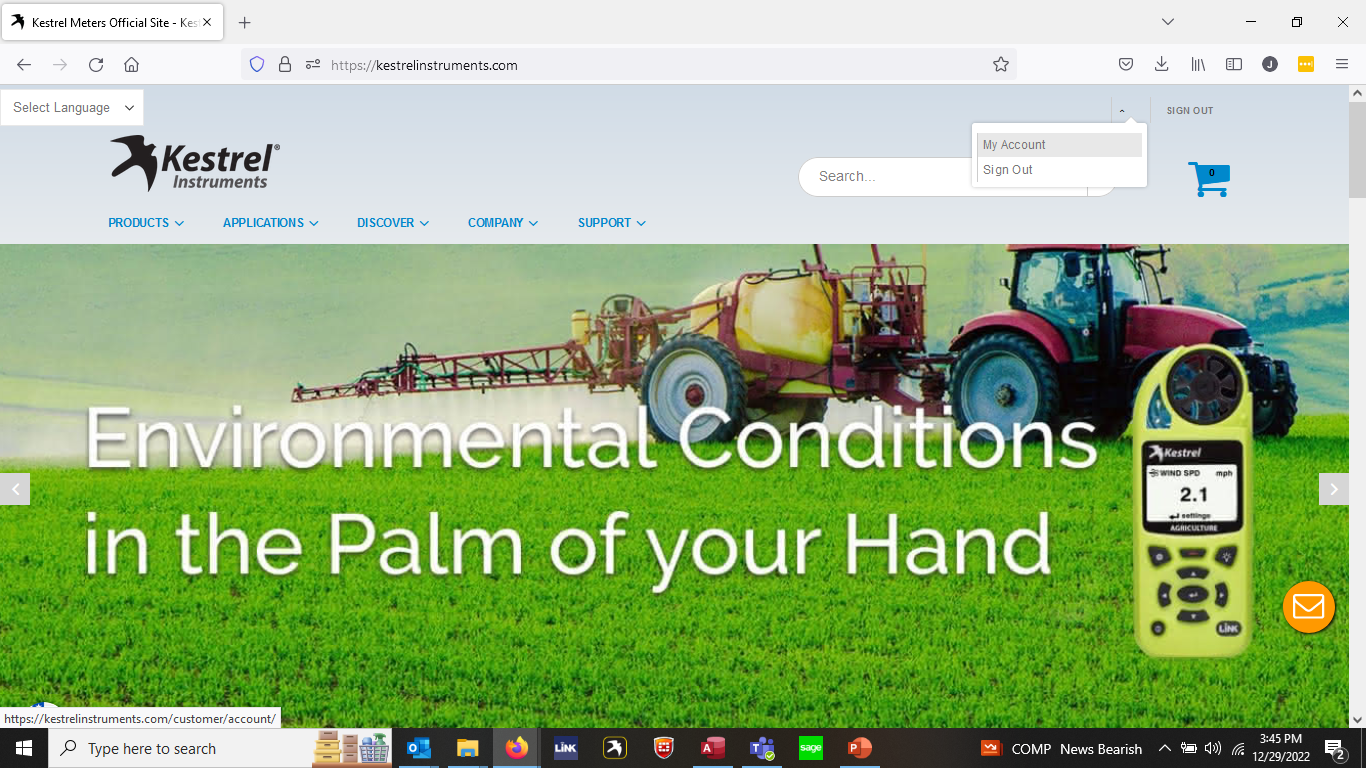 Click on the down arrow and select My Account.
5
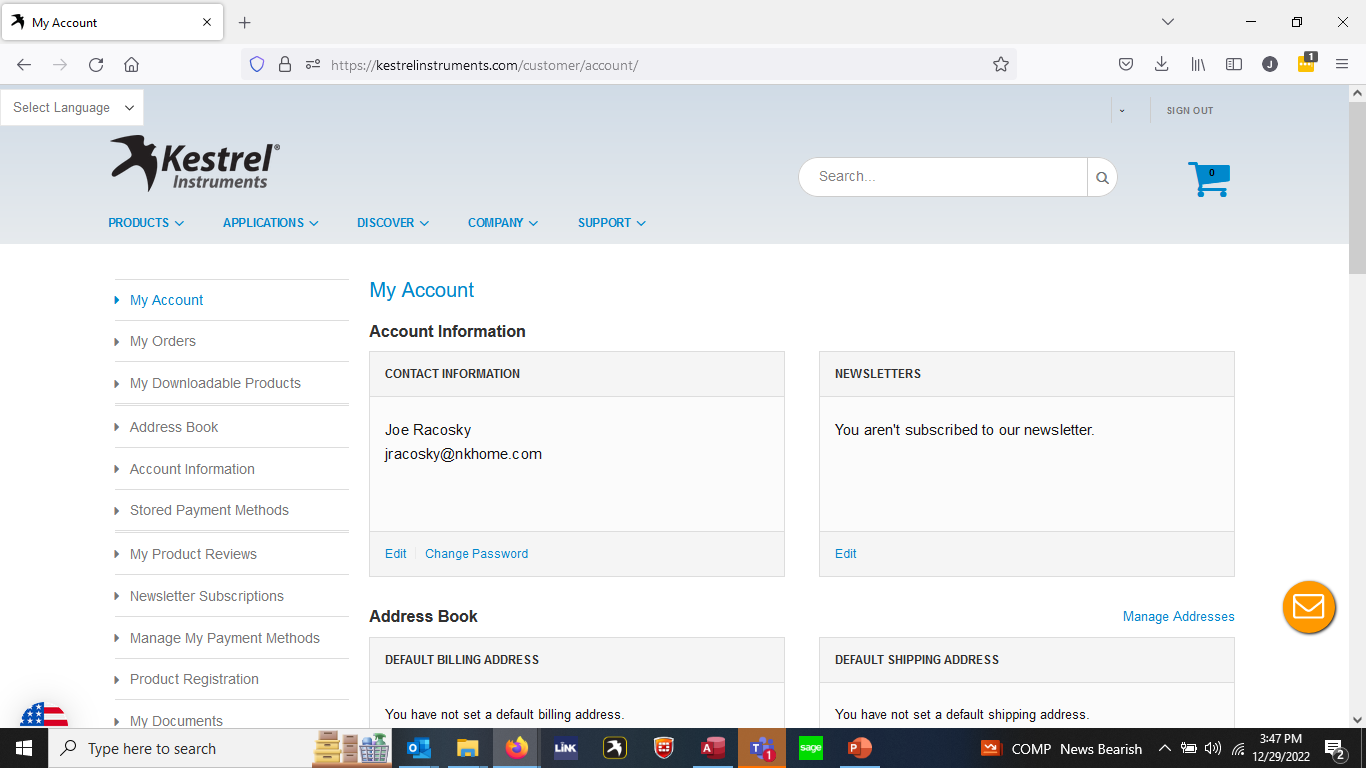 John Doe
jondoe@msn.com
With My Account chosen on the left, scroll down to the bottom of the page.
6
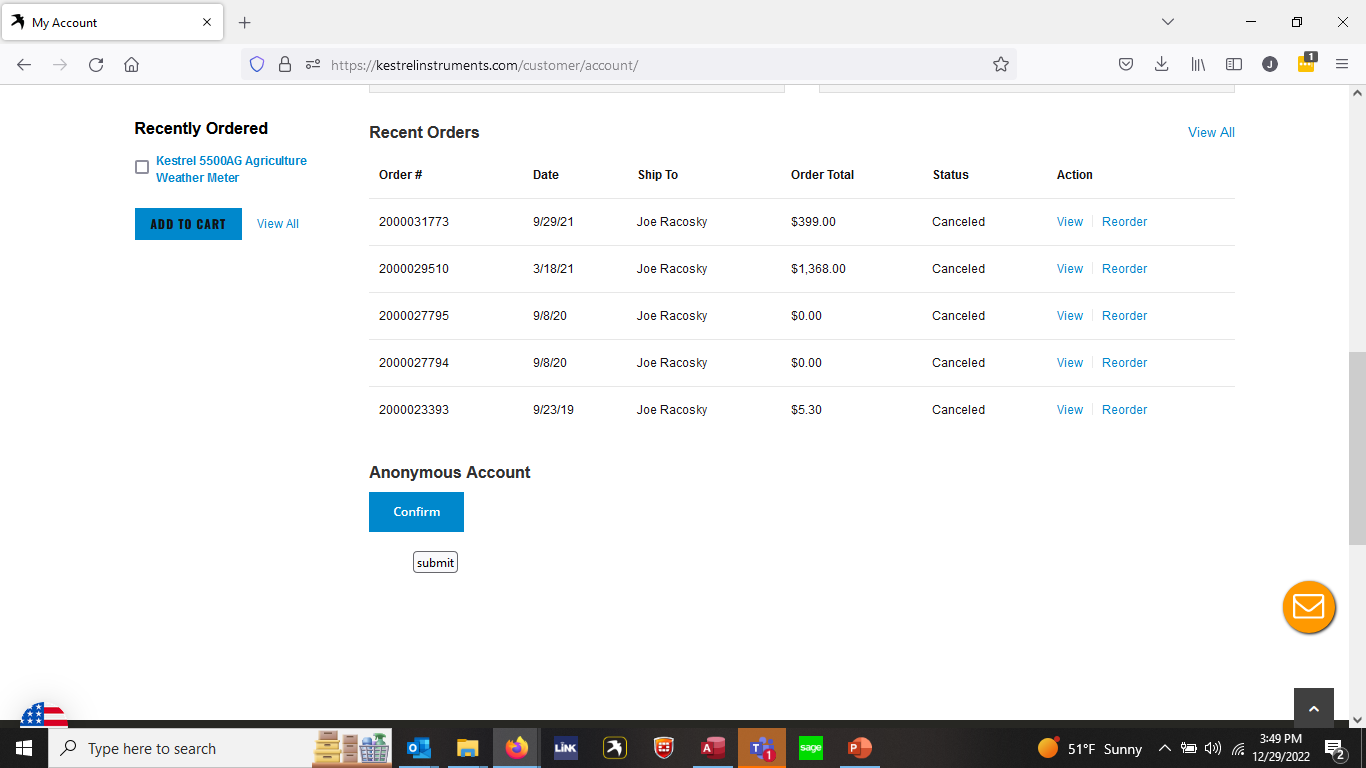 John Doe
Locate the Anonymous Account heading.  Click on Confirm.
7
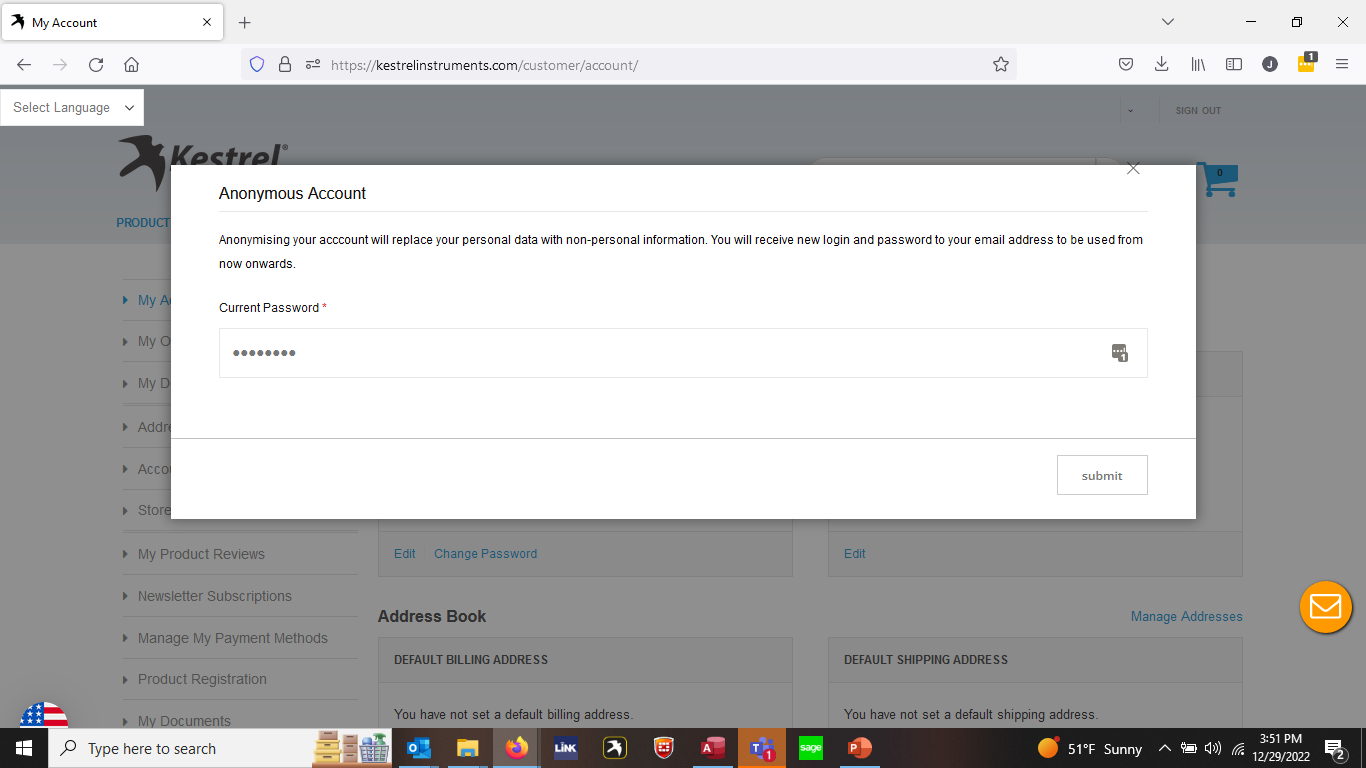 You will need to reenter your password.  Once entered, click Submit and your data will be removed and anonymized.